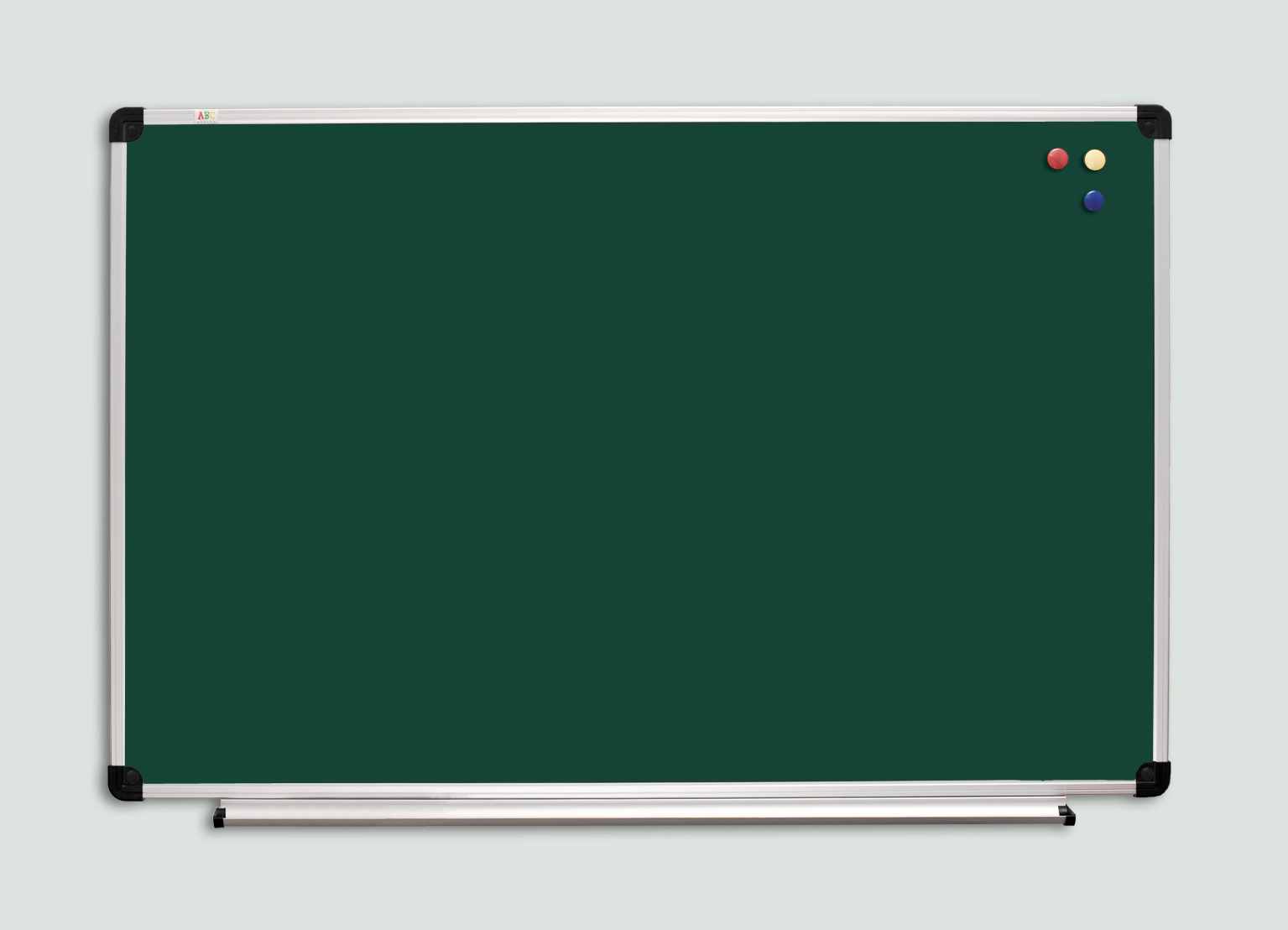 Педагогическая импровизация в системе профессиональной подготовки современного педагога
Выполнила 
преподаватель русского языка и литературы 
Истринского  профессионального колледжа –
 филиала ГОУ ВО МО ГГТУ
Пчелова Елена Анатольевна
Виктор Абрамович Кан – Калик:
«Как только педагог входит в аудиторию, его ожидает масса неожиданностей, как в области учебной деятельности, так и в сфере собственно воспитательных воздействий, которые трудно предвидеть. 
Вот почему важно быстро ориентироваться и органично импровизировать»
ПК 4.2
Создавать в кабинете предметно-развивающую среду
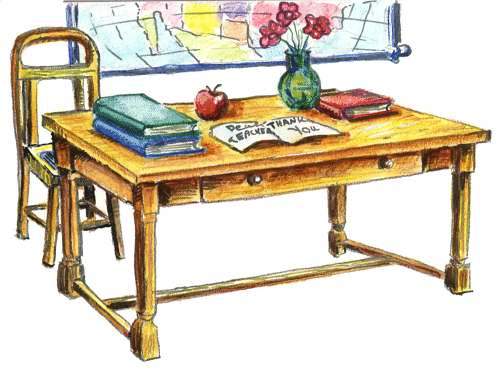 ИМПРОВИЗАЦИЯ ПОМОЖЕТ:
снять напряжение
 актуализировать знания учеников
вовлечь в сотрудничество с педагогом
Педагогический словарь Б.М. Бим-Бада
ИМПРОВИЗАЦИЯ— 
это «деятельность учителя, воспитателя, осуществляемая в ходе педагогического общения, без предварительного осмысления, обдумывания. 
Целью импровизации является нахождение нового решения в конкретных условиях обучения и воспитания»
Призыв применения педагогической импровизации:
НЕМЕДЛЕННЫЙ                      АНАЛИЗ И    НЕМЕДЛЕННОЕ ДЕЙСТВИЕ
 А.С.МАКАРЕНКО
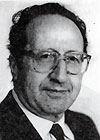 «Опыт анализа типичных ситуаций; предвидения, основанного на знании законов и тенденций, на обоснованной гипотезе, – основа удачной импровизации»
В.И. Загвязинский
ПЕДАГОГ ДОЛЖЕН ОБЛАДАТЬ КАЧЕСТВАМИ:
ПРОФЕССИОНАЛЬНОЙ КОМПЕТЕНЦИЕЙ
ДИНАМИЗМОМ И МОБИЛЬНОСТЬЮ ЗНАНИЙ
ЭРУДИРОВАННОСТЬЮ
УМЕНИЕМ АДЕКВАТНО РЕАГИРОВАТЬ В НЕТИПИЧНОЙ СИТУАЦИИ и др.
А.П. Ершова и В.М.Букатов
 «Социоигровая педагогика» 
А.Б. Вэскер
Курс актерско-педагогического мастерства
В.А. Ильев 
«Технология театральной подготовки в формировании и реализации замысла школьного урока»
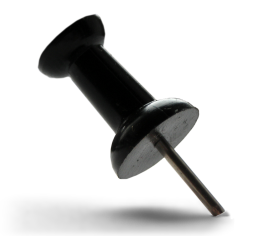 ПАРАЛИНГВИСТИЧЕСКИЕ СРЕДСТВА: темп речи, культура голоса, интонация; ЭКСТРАЛИНГВИСТИЧЕСКИЕ СРЕДСТВА:имидж учителя, его обаяние, выразительность;КИНЕСИЧЕСКИЕ СРЕДСТВА: подвижная мимика, визуальный контакт, жесты;ПРОКСЕМИЧЕСКИЕ СРЕДСТВА: расположение в пространстве, передвижения в аудитории и т. д.
К.С. Станиславский:
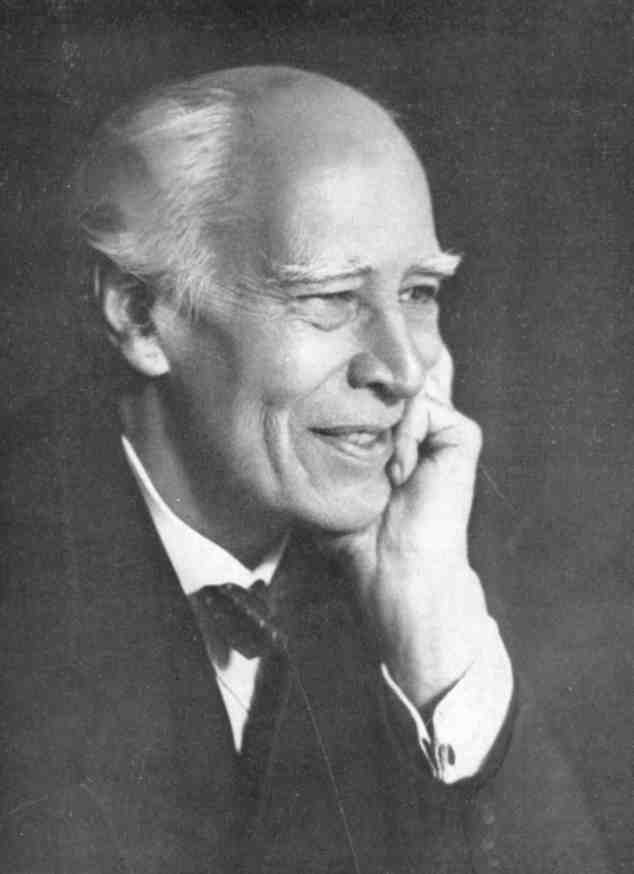 «ЧЕЛОВЕЧЕСТВО ВЕКАМИ МЕЧТАЛО 
О ТОМ ВРЕМЕНИ, КОГДА В ШКОЛАХ БУДУТ РАБОТАТЬ ТАЛАНТЛИВЫЕ УЧИТЕЛЯ!»
Спасибо за внимание!